فصل 1
(مخلوط و جداسازی مواد)
هشتم
دبیر : آقای شهرکی
1- خالص: تنها از یک نوع ماده تشکیل شده اند مانند آب مقطر و گاز اکسیژن
2- ناخالص: شامل دو یا چند ماده
1- همگن (محلول): اجزای سازنده به صورت یکنواخت در تمام بخش های آن پخش شده اند (آب و نمک)
2- ناهمگن: اجزای سازنده به صورت یکنواخت در تمام بخش های آن پخش نشده اند (آب و نشاسته)
مواد
مثال
در هر یک از مخلوط های زیر نوع آن را مشخص کنید(همگن و یا ناهمگن)
4- آب و شکر
3- آب و روغن
1- آجیل
2- سکه
سوسپانسیون:
تعریف سوسپانسیون : سوسپانسیون (مخلوط ناهمگن) است که در آن ذرات یک جامد به صورت معلق در آب پراکنده اند مانند :شربت معده – دوغ- آب لیمو شربت خاک شیر.
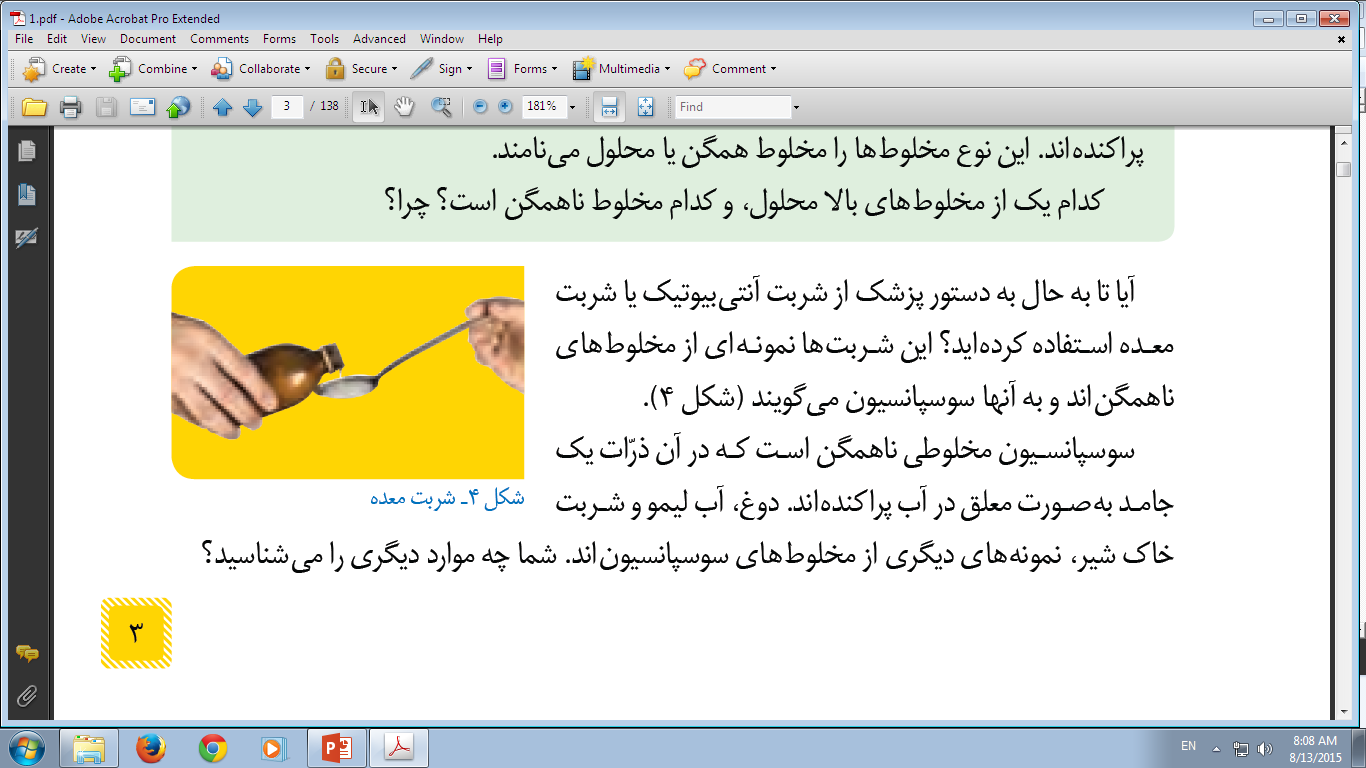 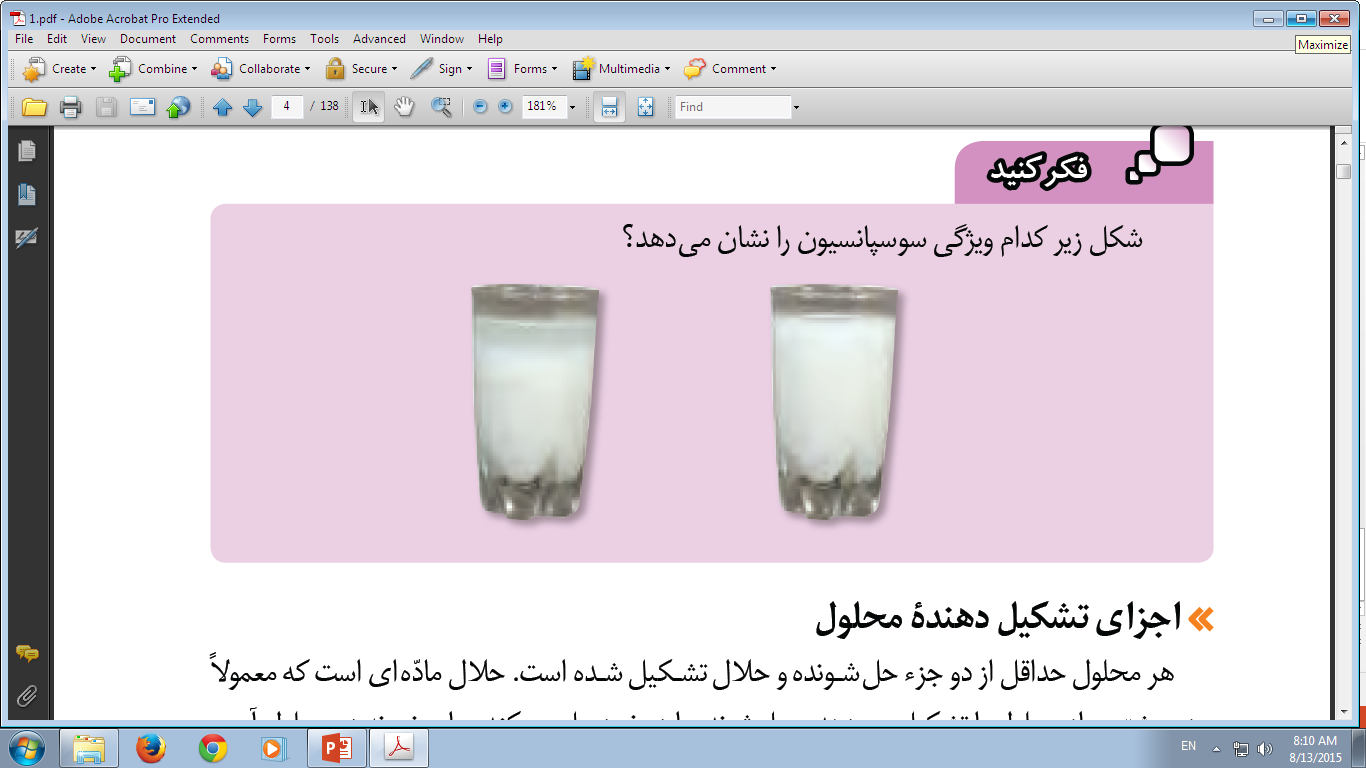 ویژگی های مهم سوسپانسیون ها:
ته نشین شدن ذرات معلق در آن با گذشت زمان
حلال: ماده ای که معمولا جز بیش تری از محلول را تشکیل می دهد
حل شونده: ماده ای که بین ذرات حلال قرار می گیرد
اجزای تشکیل دهنده ی محلول
1- حلال: آب
2- حل شونده: نمک
مثال : محلول آب و نمک
2 نکته مهم برای تعیین حلال و حل شونده در محلول ها:
1- اگر حلال و حل شونده هر دو مایع باشند جزئی که میزان بیشتری از محلول را به خود اختصاص دهد (حلال) است و جز دیگر حل شونده است
70% الکل دارد : الکل حلال است
30 % آب دارد: آب حل شونده است.
مثال : محلول الکل 70%
2- اگر در محلول یکی از اجزا مایع و دیگری جامد باشد اغلب بدون توجه به میزان آن ها حل شونده همان جز جامد است و حلال همان جز مایع است
مثال: در محلول آب و قند بدون توجه به میزان قند و آب، آب حلال است و قند حل شونده است.
عوامل موثر در غلظت محلول:
1- میزان حل شونده: مقدار ماده حل شونده در غلظت محلول نسبت مستقیم دارد
2- میزان حلال: مقدار حلال در غلظت محلول نسبت وارون دارد.
حل کردن سولفات مس پنج آبه (کات کبود                         در آب) 
هر چه مقدار ماده رنگی حل شونده کم تر باشد محلول به دست آمده کم رنگ تر است.
حالت فیزیکی محلول ها می تواند متفاوت باشد.
مایع: آب و گلاب
جامد: سکه
گاز: هوا
حالت فیزیکی
حالت فیزیکی محلول های زیر را مشخص کنید.
حلال و حل شونده را نیز مشخص کنید
الکل 70% (مایع در مایع)
نوشابه:
سرکه (مایع در مایع)
کپسول هوا(گاز در گاز)
حل شونده : آب 
حل شونده :گاز کربن دی اکسید و شکر
حل شونده : اسید سرکه
حل شونده : اکسیژن و گازهای دیگر
حلال : الکل
حلال: آب
حلال: آب
حلال : گاز نیتروژن
چه مقدار حل شونده را می توان در آب حل کرد
تعریف انحلال پذیری: بیش ترین مقدار ماده ای که در یک (دمای معین) می تواند در 100 گرم آب حل شود این مقدار بر حسب گرم جسم حل شونده در 100 گرم آب بیان می شود.
بستگی انحلال پذیری یک ماده به دما را می توان به کمک نموداری نشان داد که منحنی انحلال پذیری نامیده می شود .
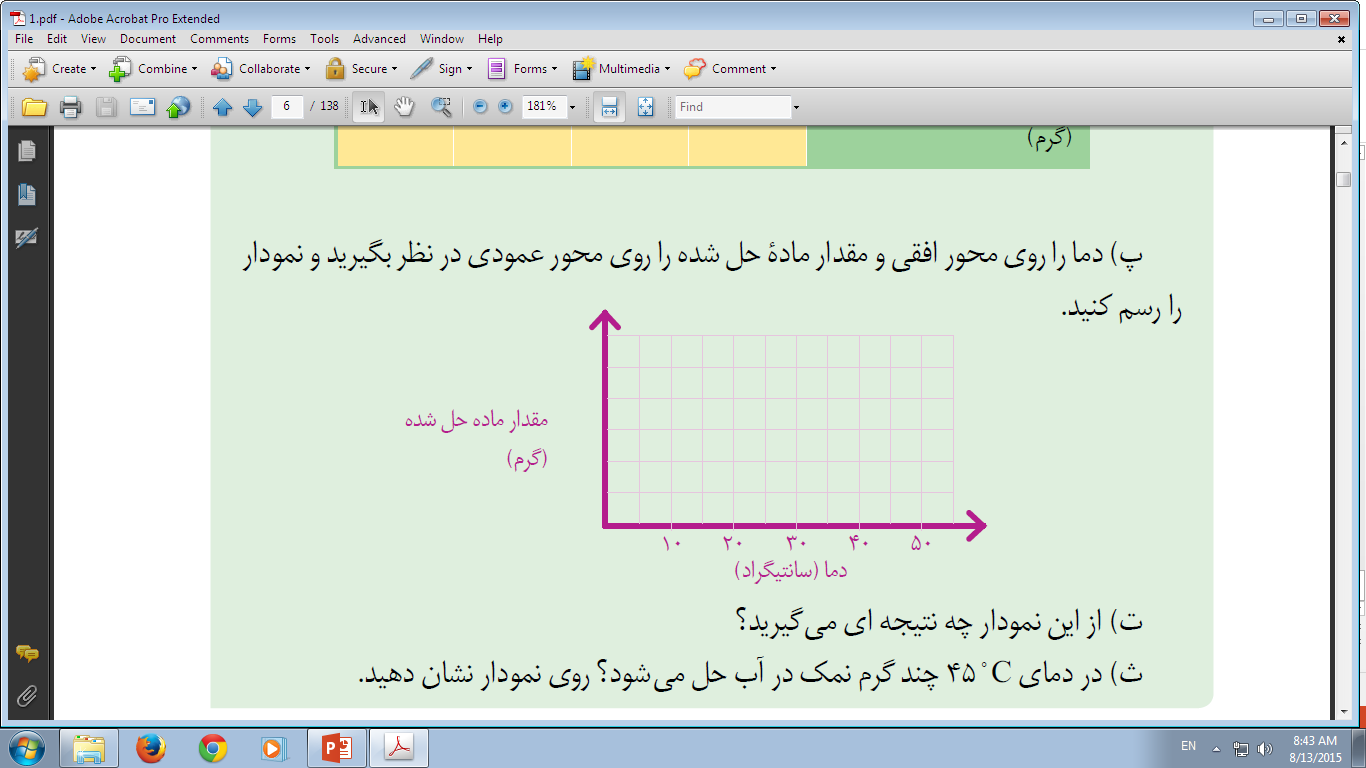 دما : محور افقی
میزان مادهی حل شونده بر حسب گرم : محور عمودی
نمونه : (انحلال پذیری نمک پتاسیم نیترات                 را در دو دمای        و               بررسی کنید.
در دمای      حداکثر  27  گرم نمک پتاسیم نیترات در 100 گرم آب حل می شود
در دمای      حداکثر 145 گرم نمک پتاسیم نیترات در 100 گرم آب حل می شود
بررسی دقیق نمودار انحلال پذیری نمک های مختلف:
میزان انحلال پذیری بیش تر نمک ها در آب با افزایش دما نسبت مستقیم دارد و زیاد می شود
انحلال پذیری نمک خوراکی             در آب با افزایش دما تغییر محسوس نمی کند (محور آن تقریبا افقی است)
احلال پذیری نمک پتاسیم نیترات             بیش ترین وابستگی به دما را نسبت به سایر نمک ها دارد
حل شدن گازها در آب با دما نسبت وارون دارد:
به همین دلیل با گرم آب رودخانه در فضل گرما و افزایش دما میزان گاز اکسیژن حل شده در آب به طور چشم گیری کاهش می یابد و باعث مرگ و میر ماهی ها می شود.
مخلوط در زندگی:
قهوه: به عنوان نوشیدنی و برطرف کننده ی خستگی
روغن زیتون : به عنوان روغن مایع پرکاربردی که در رگ ها رسوب نمی کند
شامپو: به عنوان شوینده و از بین بردن چربی پوست سر و مو
صابون: چربی و چرک لباس و بدن را در خود حل می کند
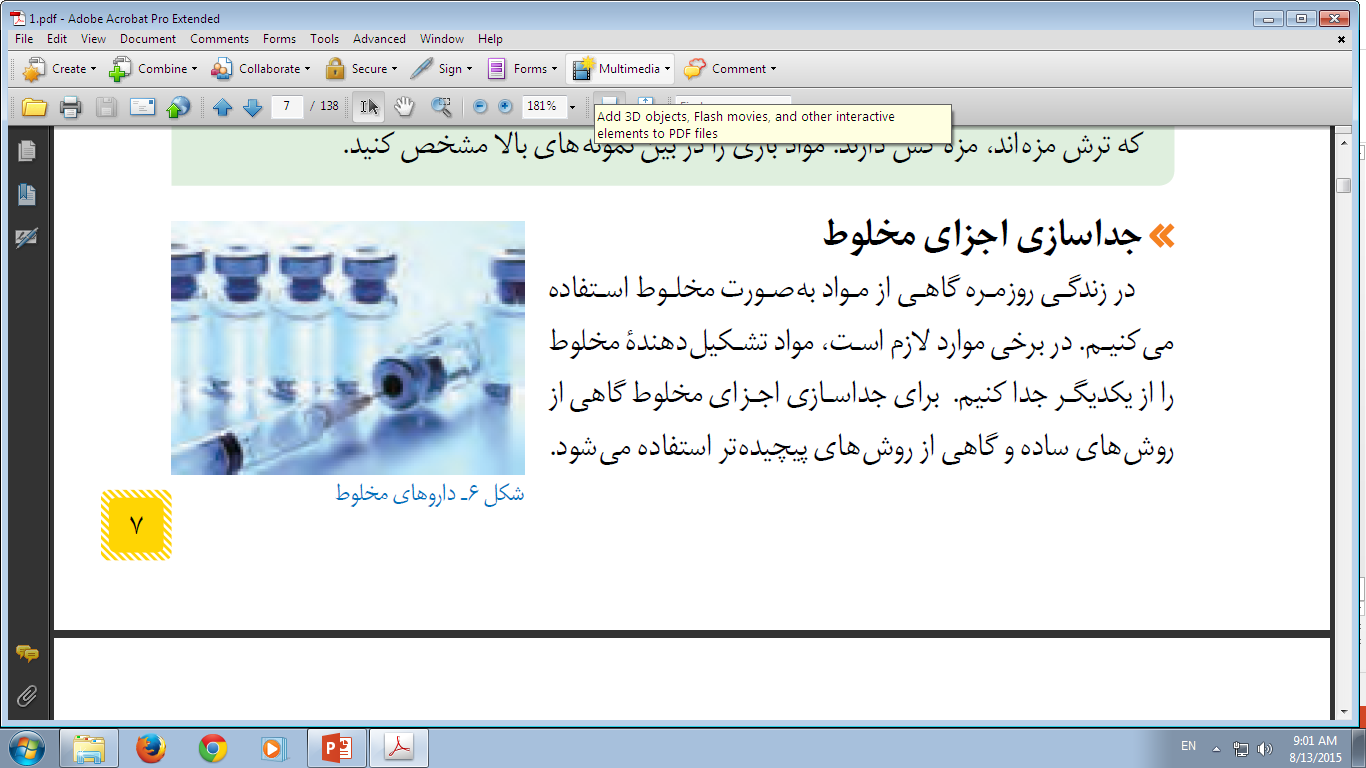 گلاب: علاوه بر مصرف خوراکی در شست وشو و تطهیر اماکن زیارتی کاربرد دارد
کاغذ             سنج (کاغذ تورنسل یا لیتموس):
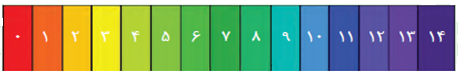 از شناساگر لیتموس برای تعیین میزان قدرت اسیدی یا بازی بودن مواد استفاده می شود.
اسیدی: (رنگ محلول قرمز)  (مزه ترش) (سوز آور و خورنده)
محدوده ی شناسایی کاغذ          سنج
(قلیایی) بازی: (رنگ محلول آبی) (مزه: تلخ (گس)) (چربی را در
 خود حل می کند
جداسازی اجزای مخلوط:
دستگاه خرمن کوب: جداسازی دانه از پوست
قیف جداکننده: جداسازی اجزایی که با هم آمیخته نمی شوند مثل آب و روغن (بر اساس تفاوت در چگالی)
کاغذ صافی: جداسازی اجزای محلول مایع درمایع مثل آب و الکل (بر اساس تفاوت در نقطه جوش)
دستگاه تصفیه آب: جداسازی آب و اجزای نامناسب آن (بر اساس تفاوت در حلالیت)
دستگاه دیالیز خون (کلیه مصنوعی) : تصفیه ی خون افراد مبتلا به نارسایی کلیه و جداسازی اجزای زیان آور از خون
دستگاه سانتریفیوژ : جداسازی چربی از شیر
روش های دیگری نیز برای جداسازی مخلوط ها وجود دارد
جداسازی مخلوط های همگن: تبلور- استخراج- کروماتوگرافی           جداسازی رنگدانه های گیاهی
جداسازی مخلوط های ناهمگن: کانته کردن (سرریز کردن(– بوجاری- شناورسازی
تهیه اسانس گل ها
تهیه کات کبود و تهیه نبات
جداسازی اجزای سنگ های کانی
جداکردن آب وروغن
جدا کردن خاک و خاشاک از دانه های روغنی